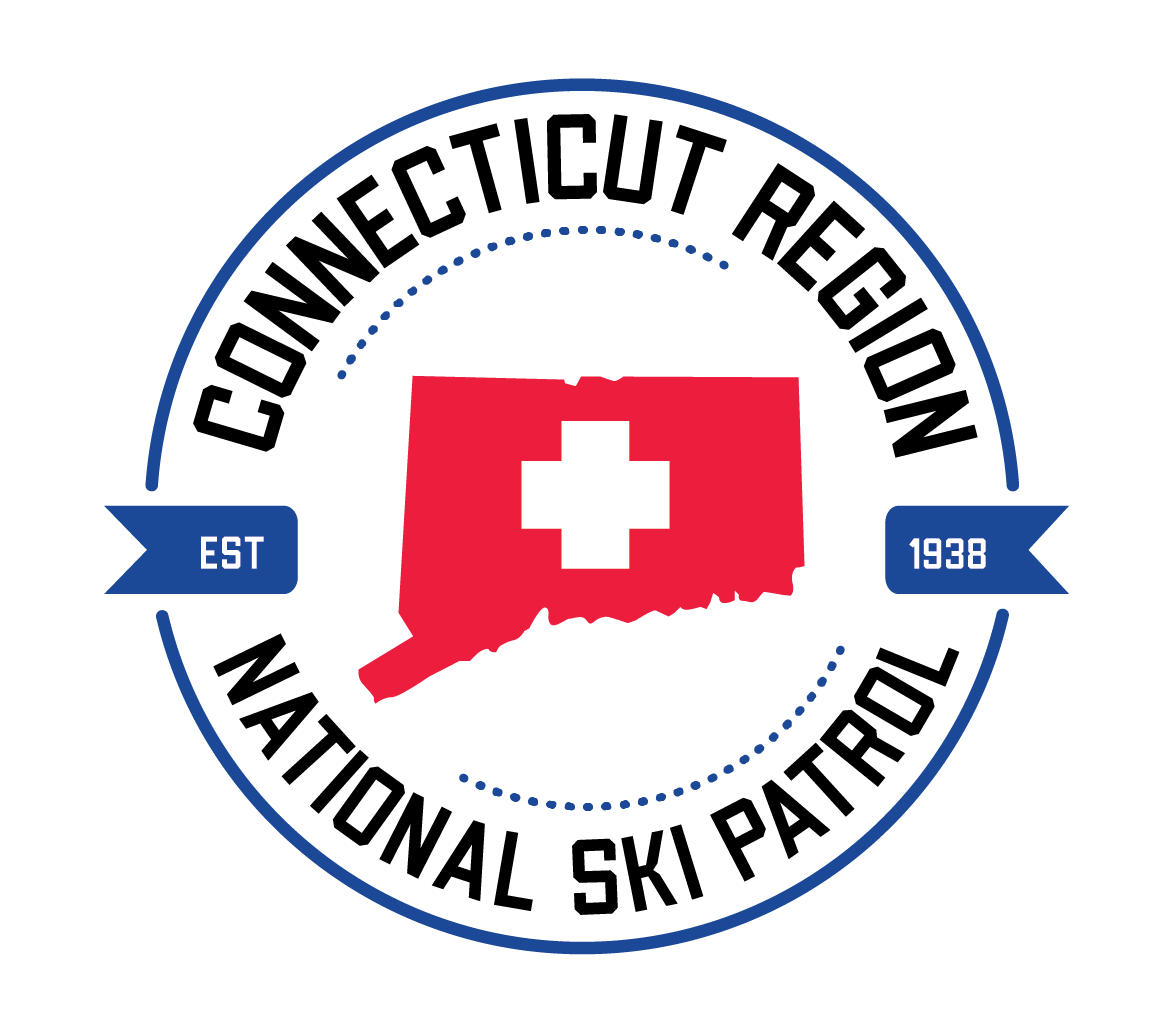 Winter is Here … I Think
Remembering some fun times from past seasons. Looking forward to making new memories.
Ahhh, Winter …
Thanks to our Safety Teams
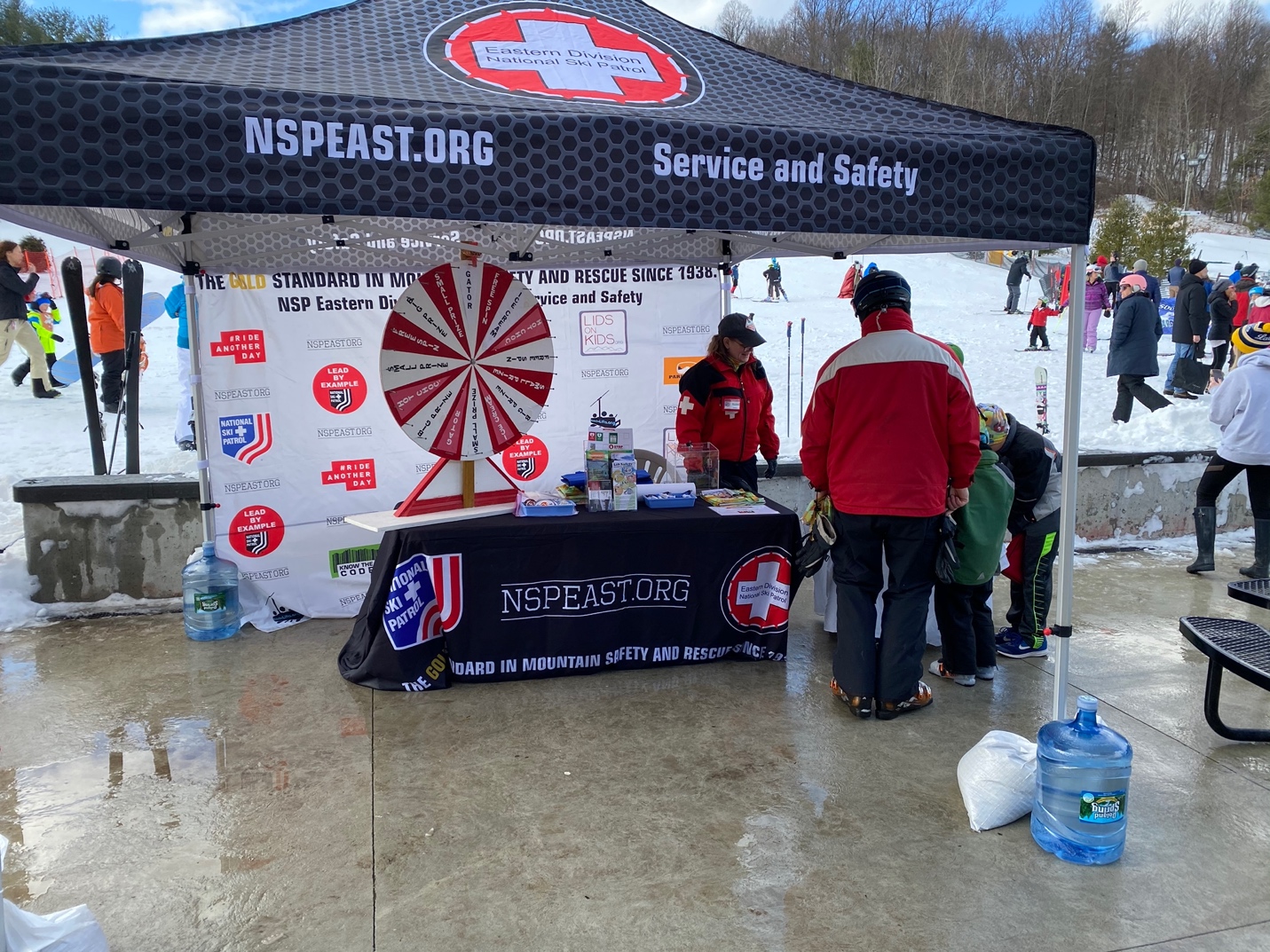 And Our Alumni Patrollers
Proud to Wear the Cross
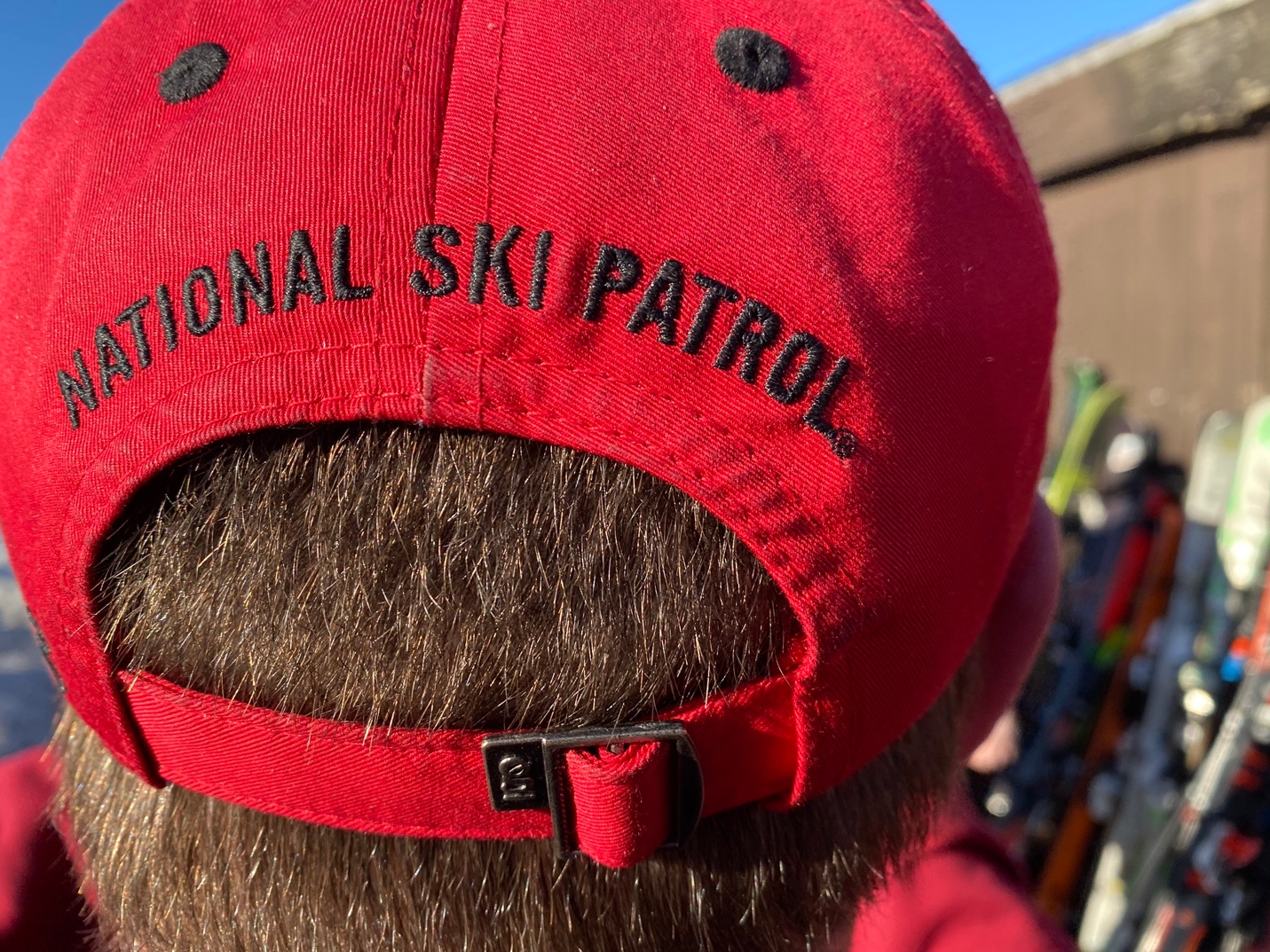 Let’s See, There is OEC Fun (Thanks, Steve!)
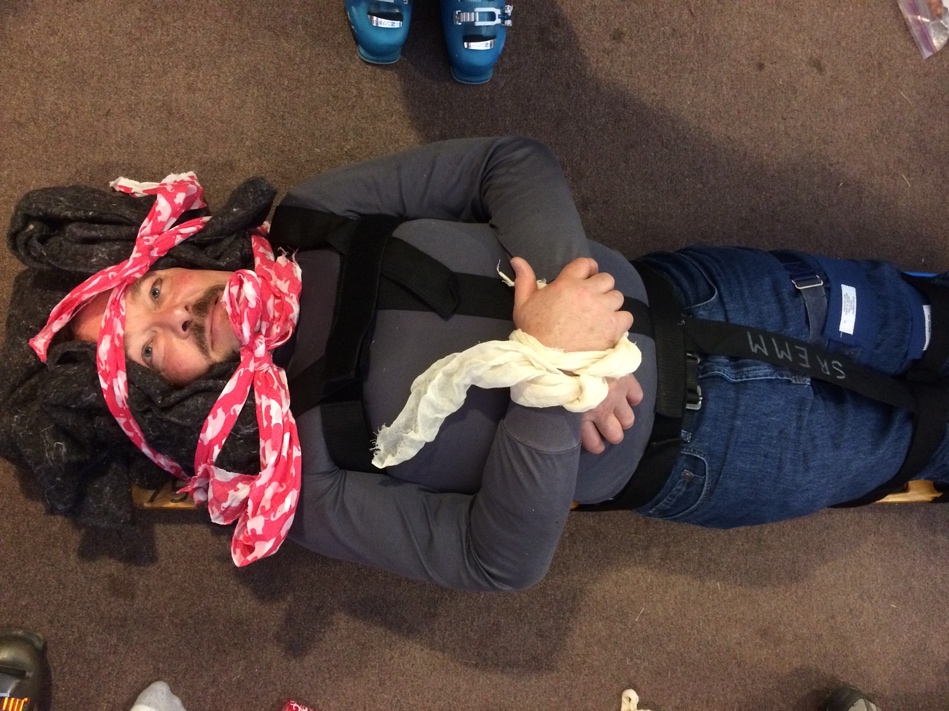 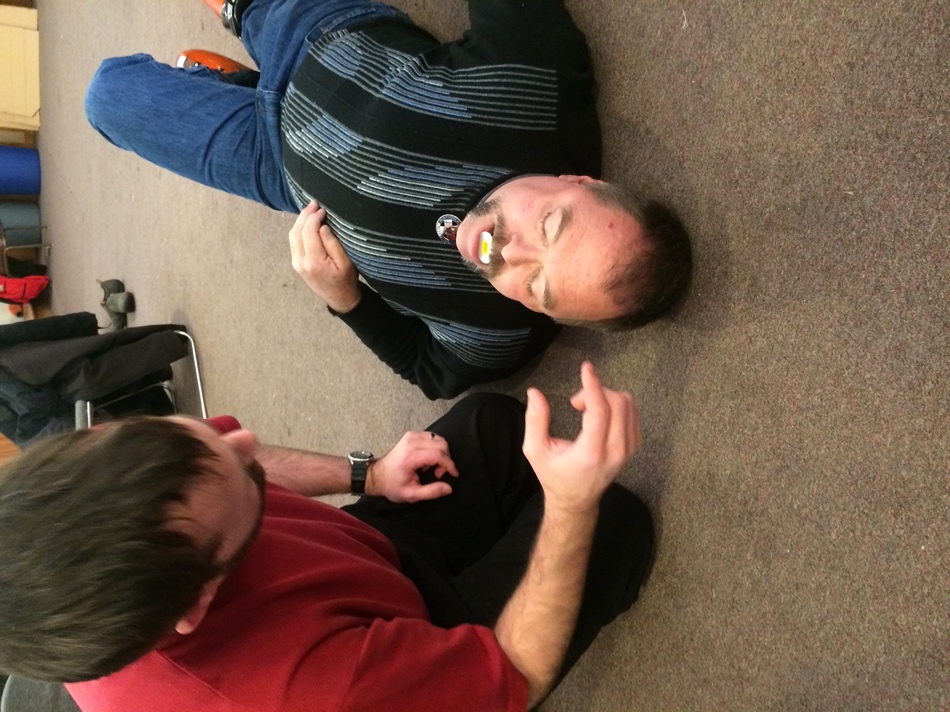 Even OEC Outside …
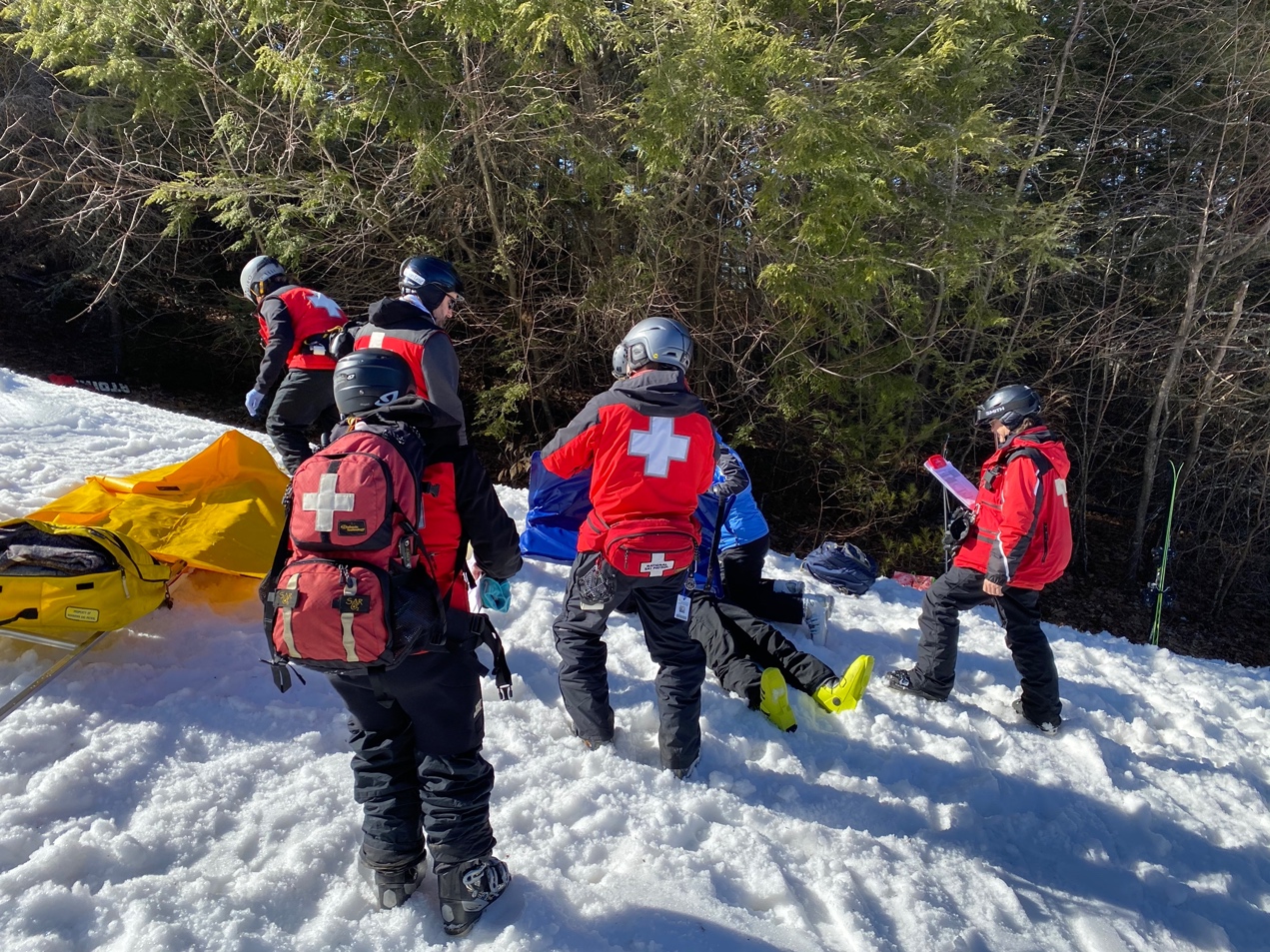 And How About OET Fun?
And Let’s Not Forget Senior OET Fun
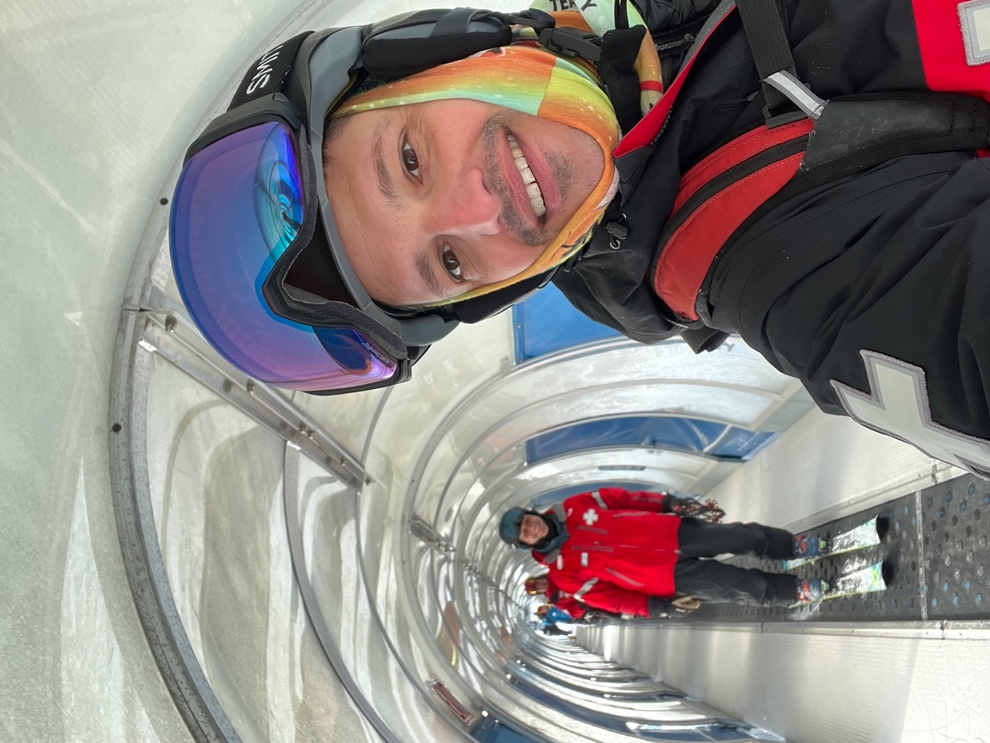 Sometimes They Had to Work For Their Fun
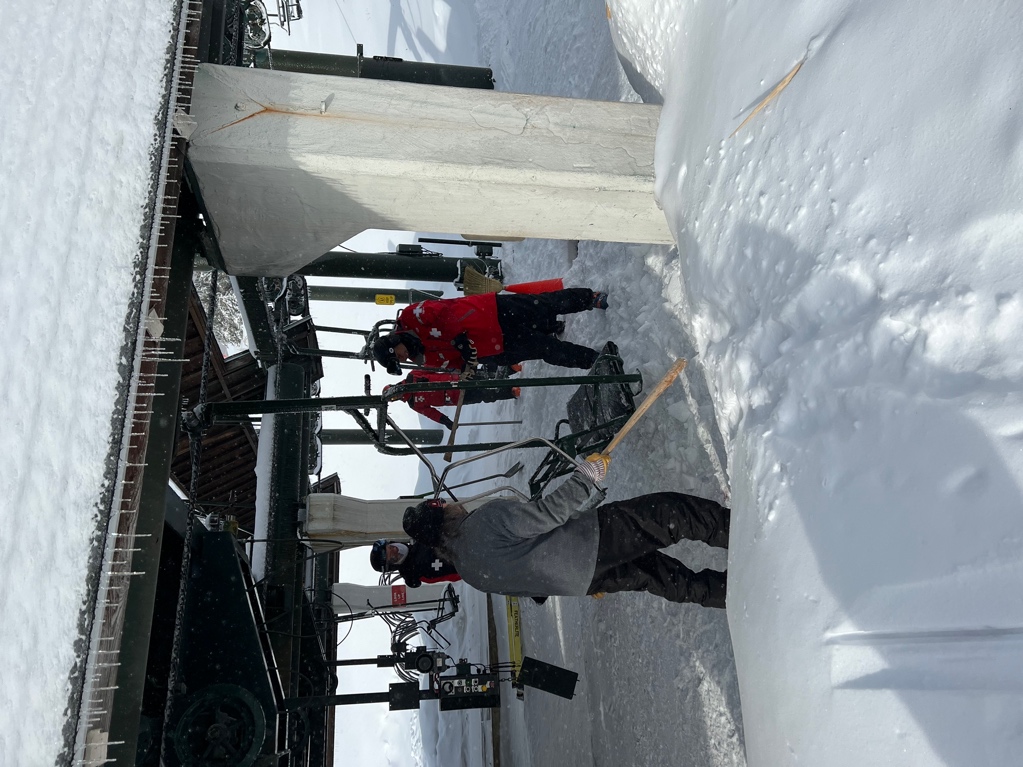 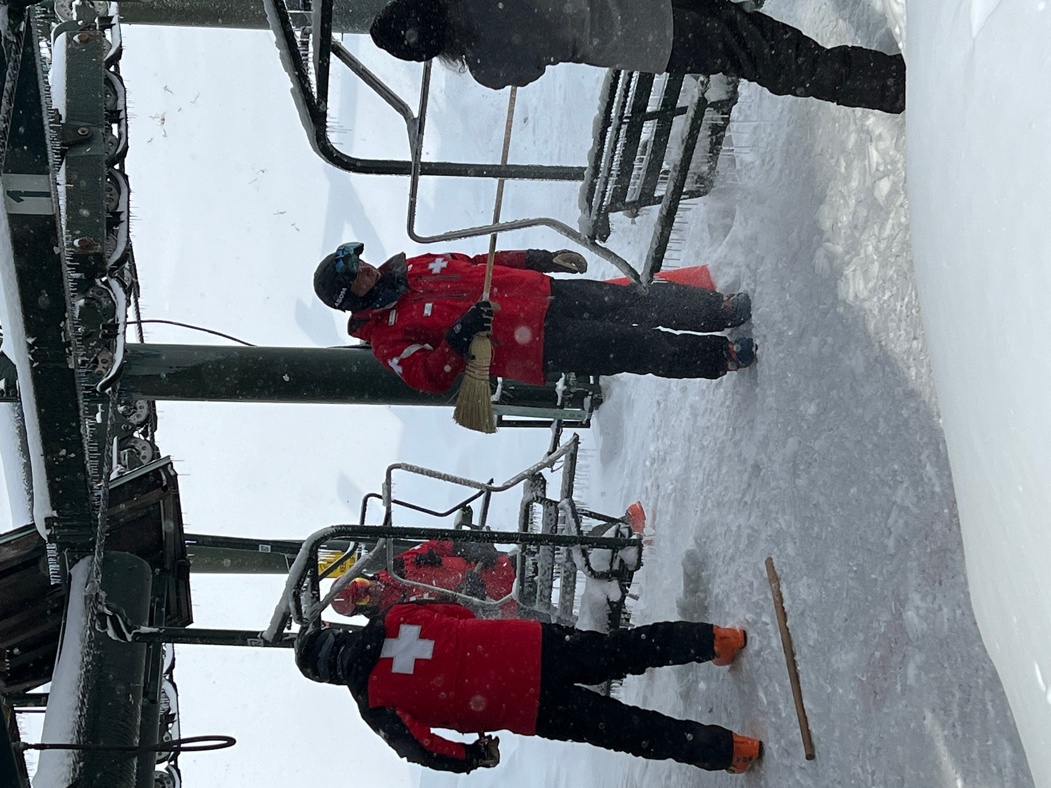 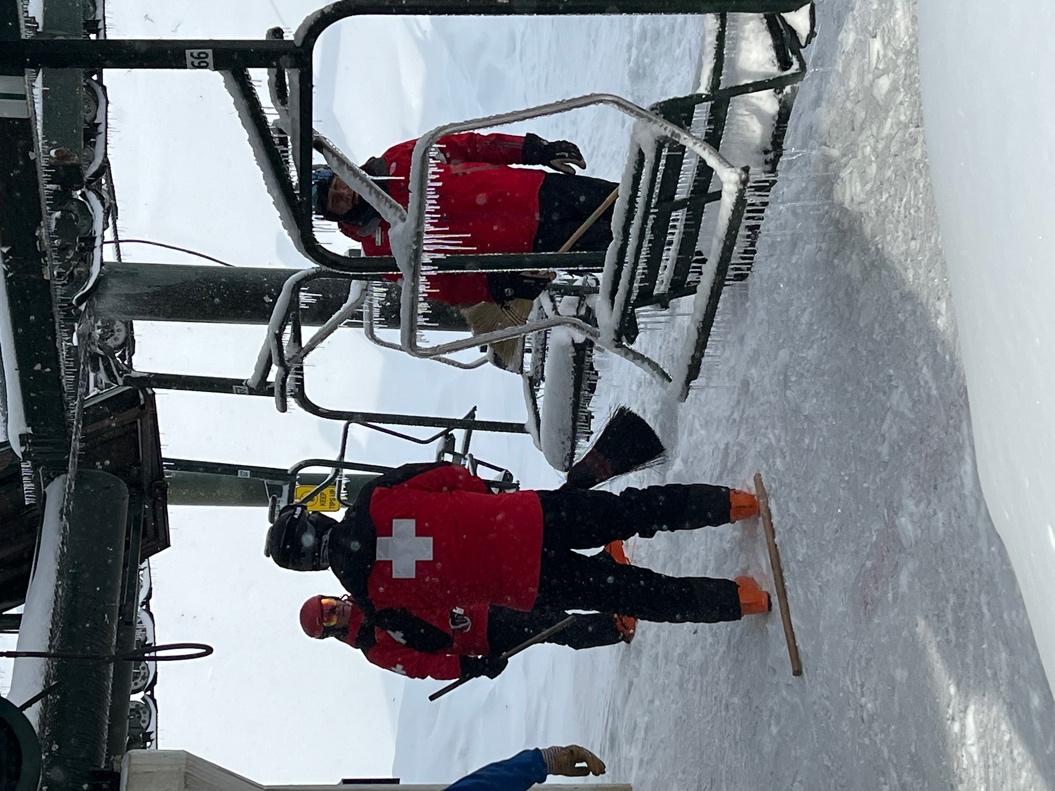 And More Work …
But Then They Got to Really Play!
And Let’s Not Forget MTR, Making Their Own Fun
Thanks to Our Talented MTR Instructors!
And How About Letting Our Hair Down and Just Being Ourselves?
So As We Bid Farewell to Seasons Past, Let’s Make Some New Friends, Experiences, Memories and Have Some Fun!
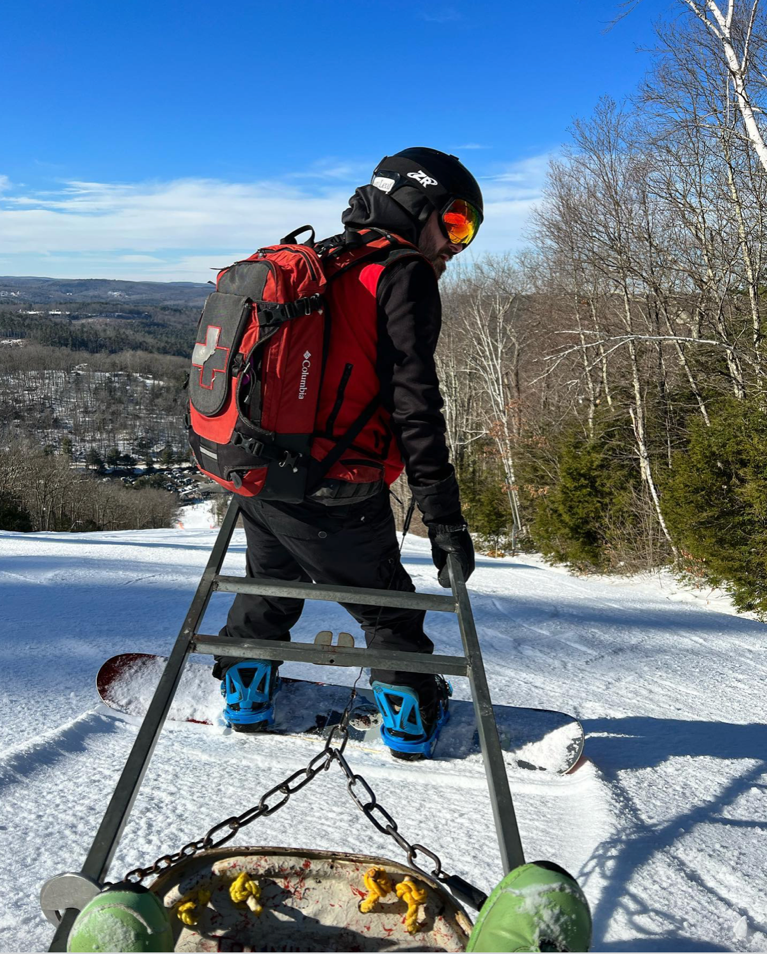 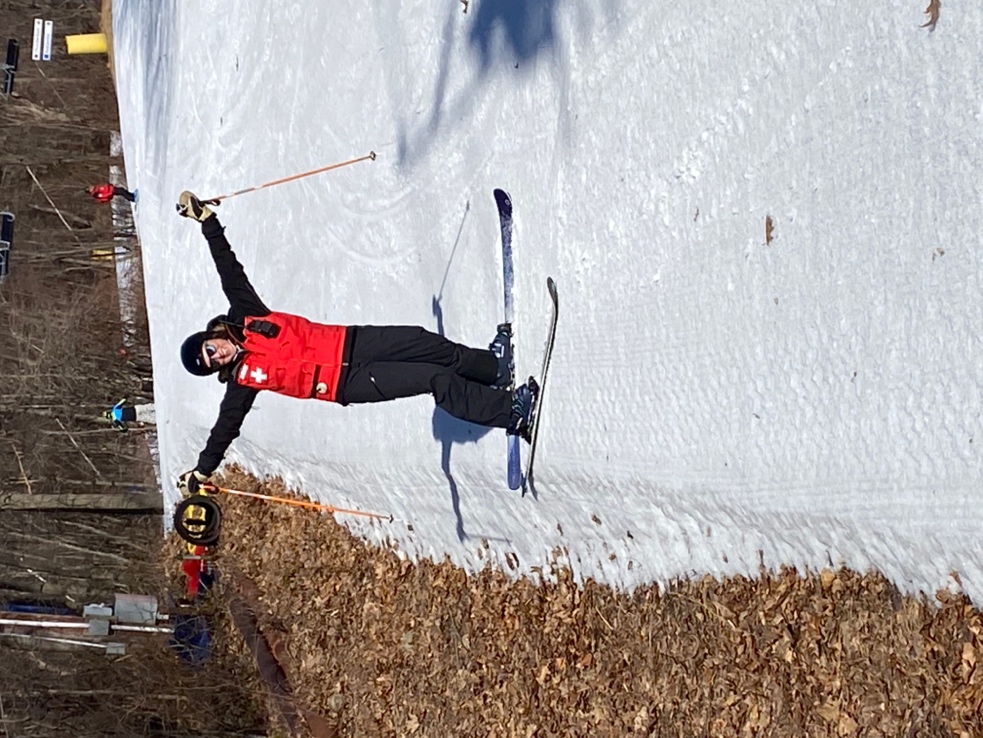 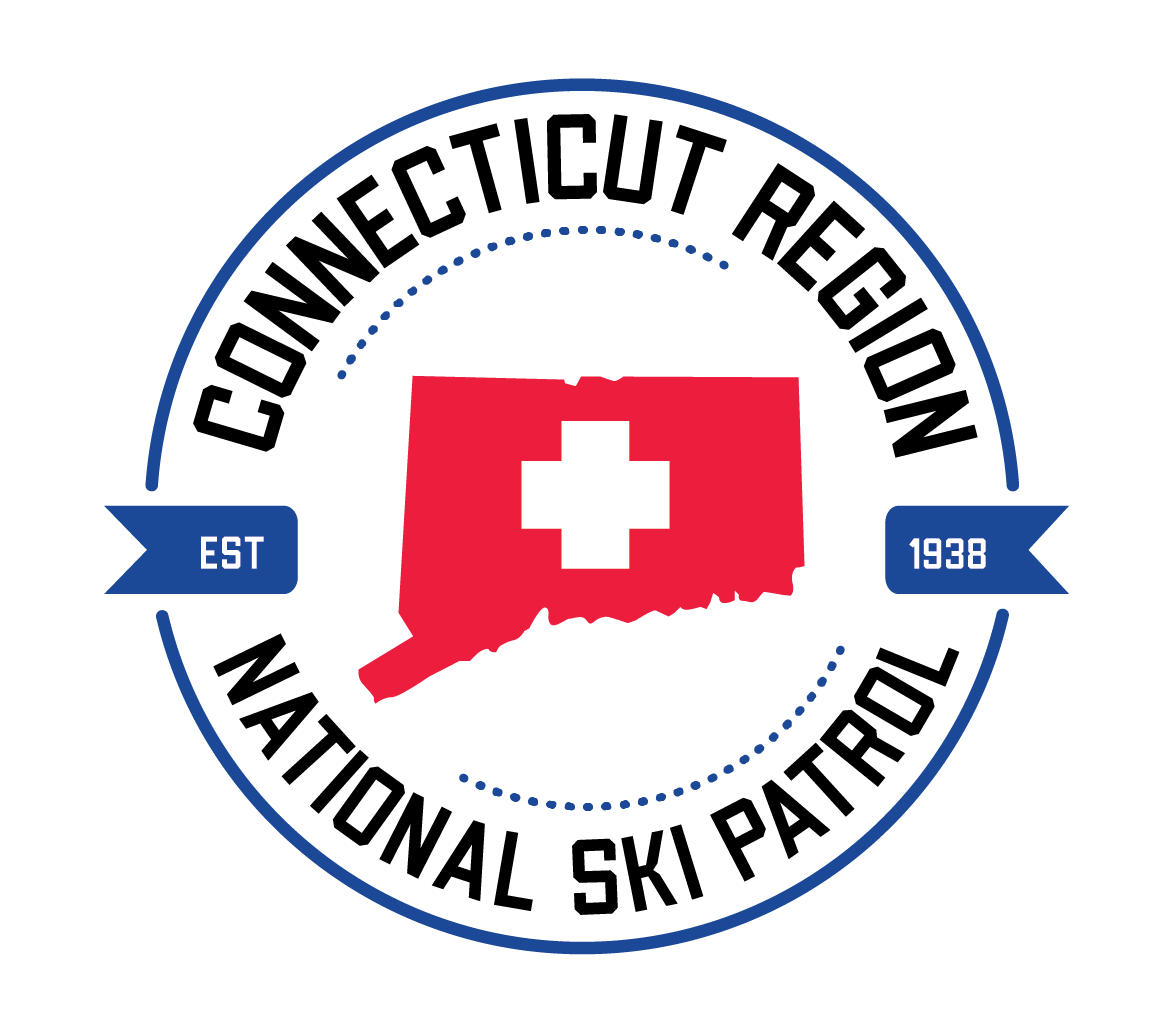 To Our Patrol Family …
Looking forward to learning more
Helping those in need
Welcoming new members of our family
Creating new and stronger relationships as we support one another.

Thank You!!